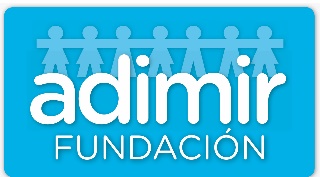 SENTIR, PENSAR Y HACER
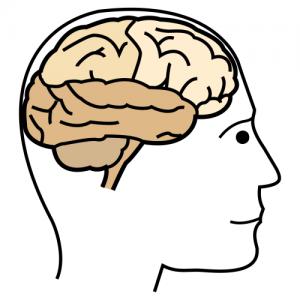 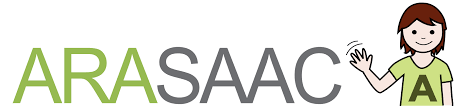 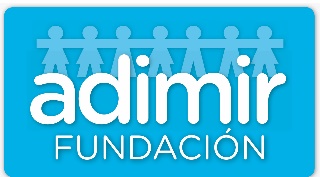 RECUERDA… 

EL CEREBRO RECIBE UNA SEÑAL DE LOS SENTIDOS, DESPUÉS PIENSA Y DECIDE QUÉ HACER
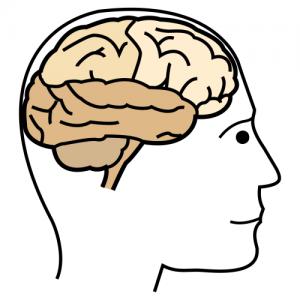 RECIBE UNA SEÑAL
PIENSA
DECIDE HACER ALGO Y ENVÍA OTRA SEÑAL AL CUERPO
ENVÍAN UNA SEÑAL
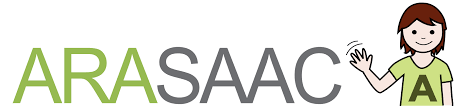 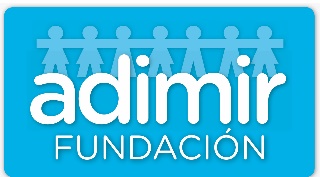 CÓMO FUNCIONA EL CEREBRO
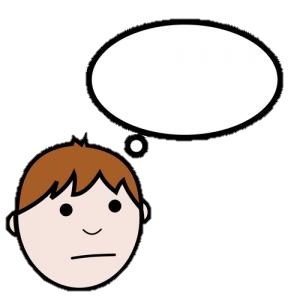 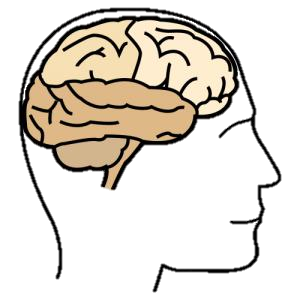 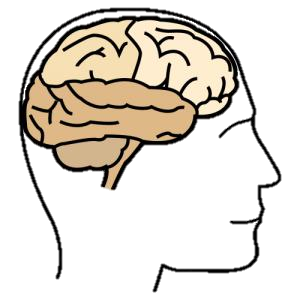 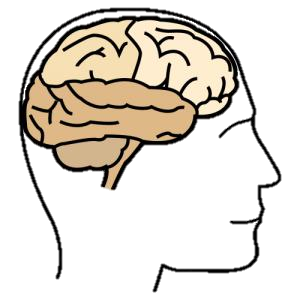 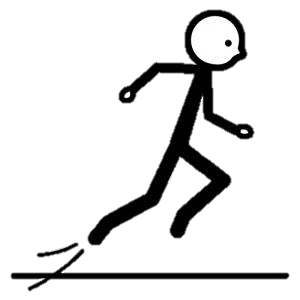 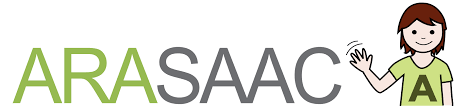 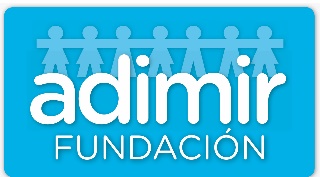 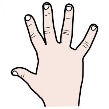 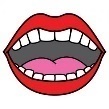 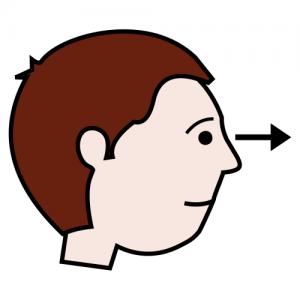 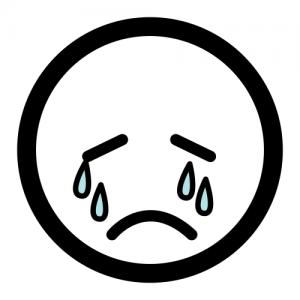 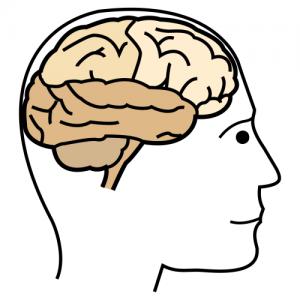 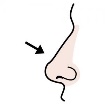 ¿QUÉ SENTIDO USO?
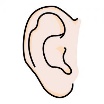 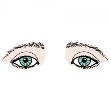 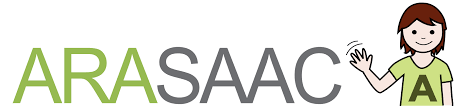 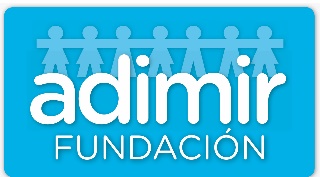 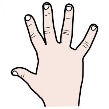 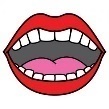 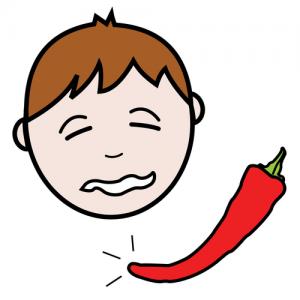 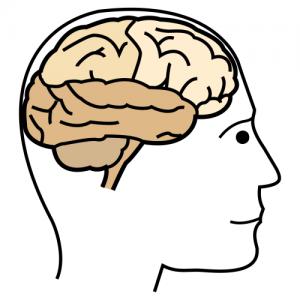 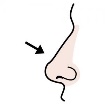 ¿QUÉ SENTIDO USO?
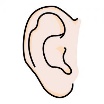 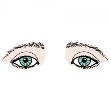 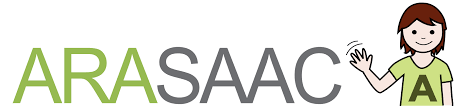 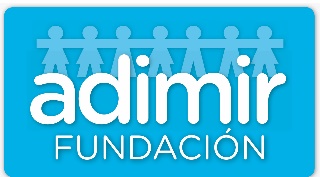 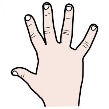 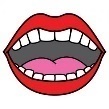 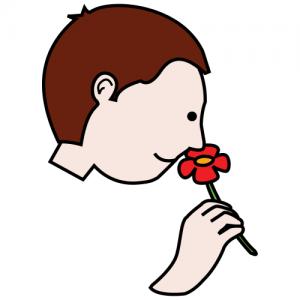 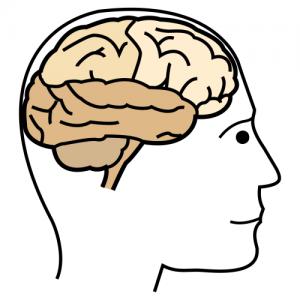 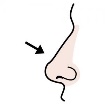 ¿QUÉ SENTIDO USO?
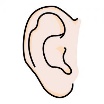 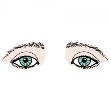 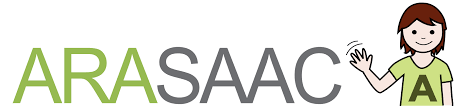 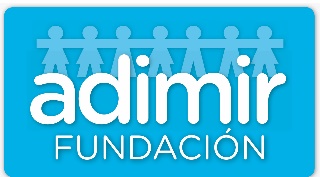 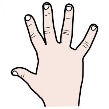 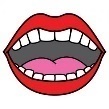 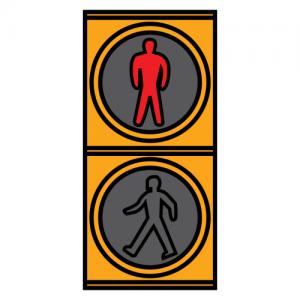 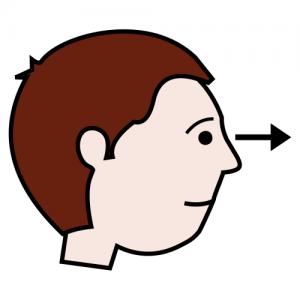 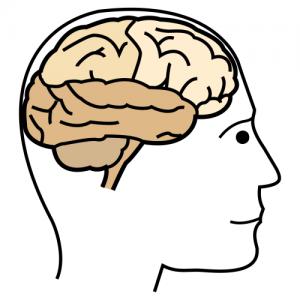 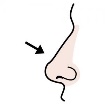 ¿QUÉ SENTIDO USO?
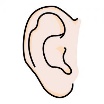 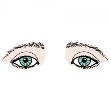 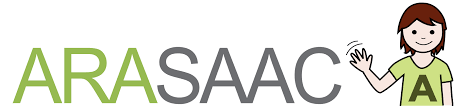 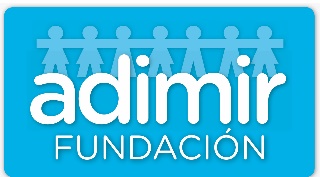 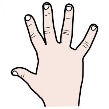 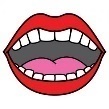 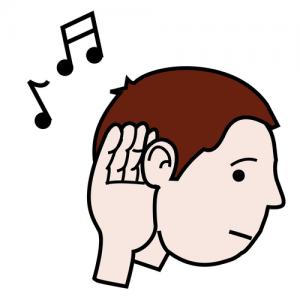 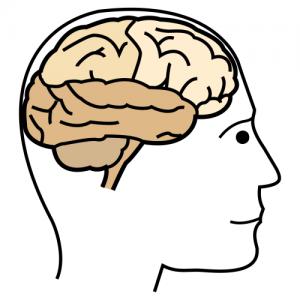 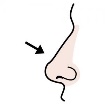 ¿QUÉ SENTIDO USO?
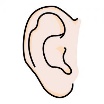 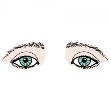 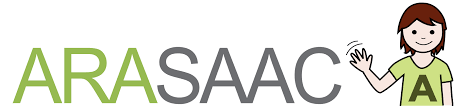 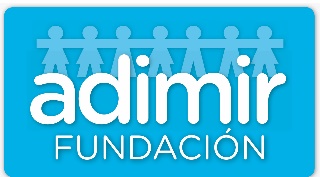 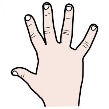 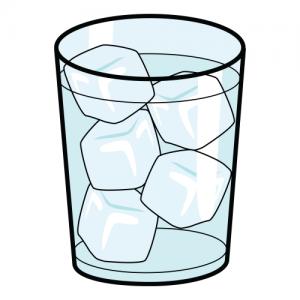 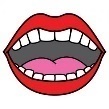 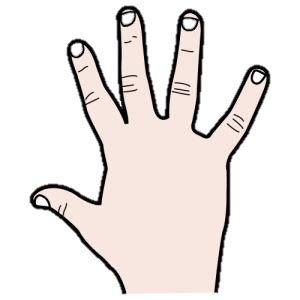 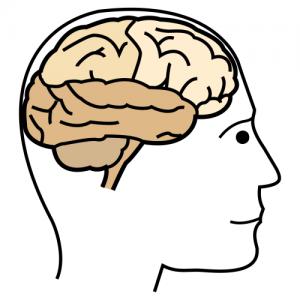 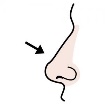 ¿QUÉ SENTIDO USO?
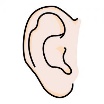 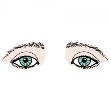 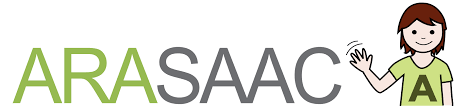 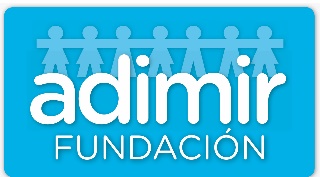 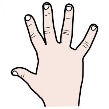 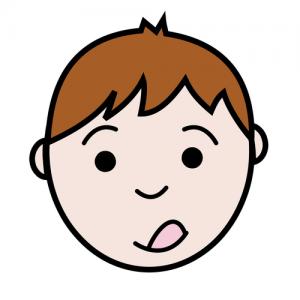 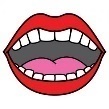 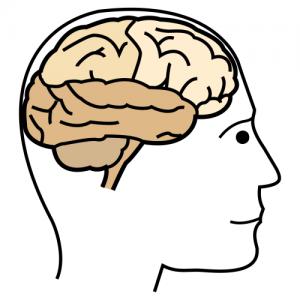 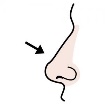 ¿QUÉ SENTIDO USO?
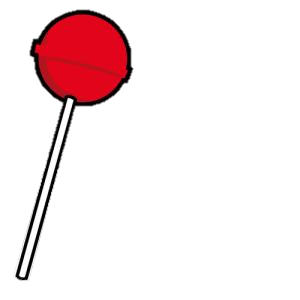 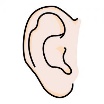 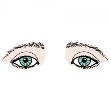 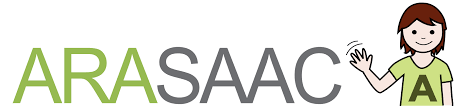 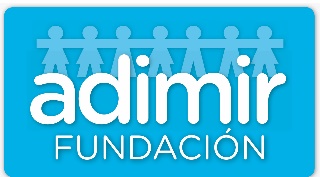 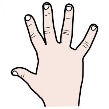 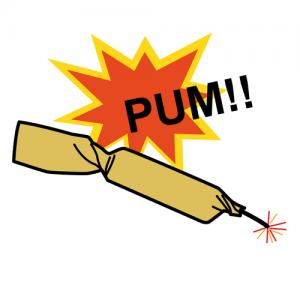 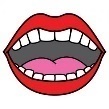 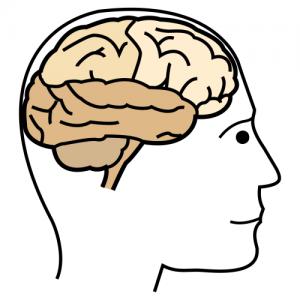 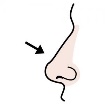 ¿QUÉ SENTIDO USO?
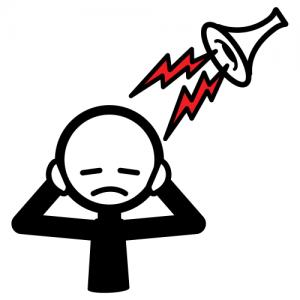 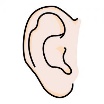 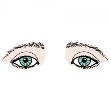 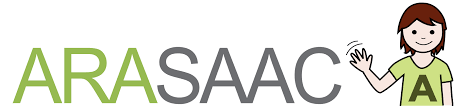 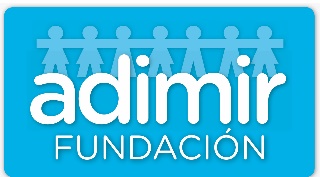 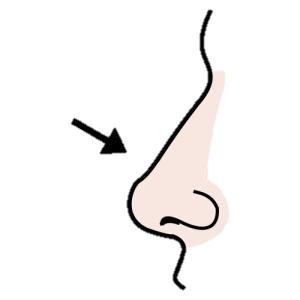 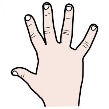 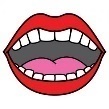 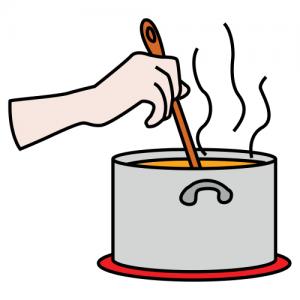 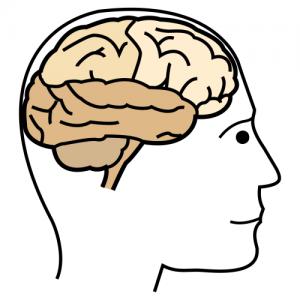 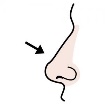 ¿QUÉ SENTIDO USO?
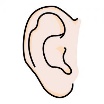 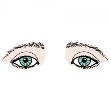 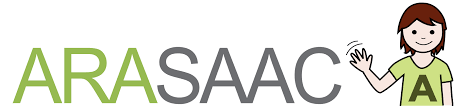 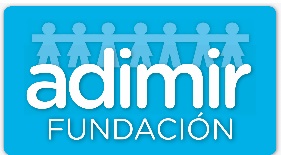 ¿QUÉ HAGO?
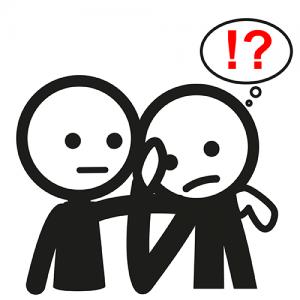 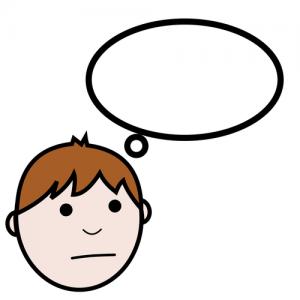 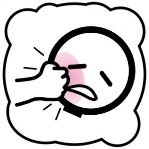 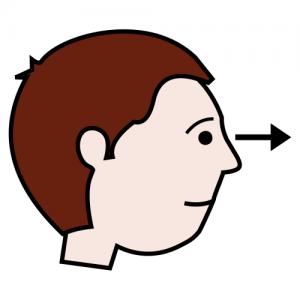 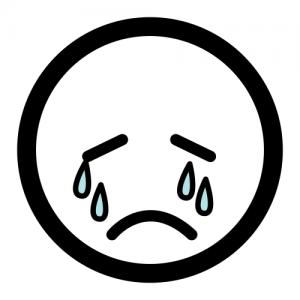 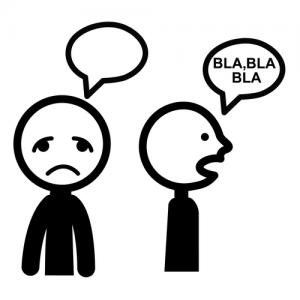 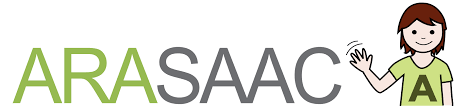 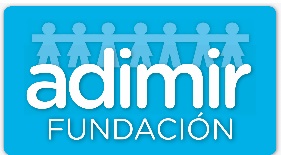 ¿QUÉ HAGO?
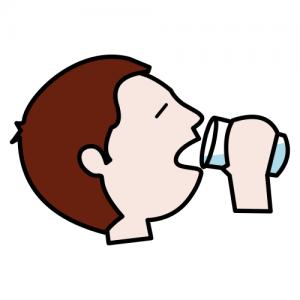 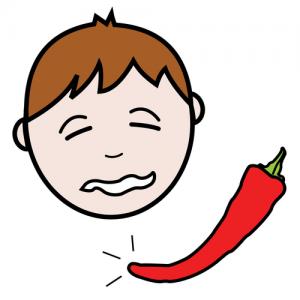 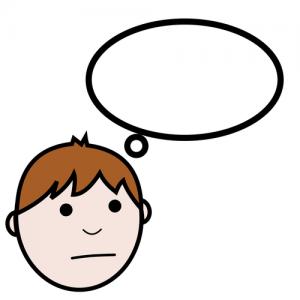 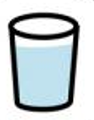 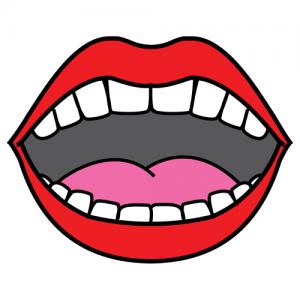 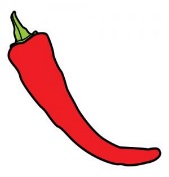 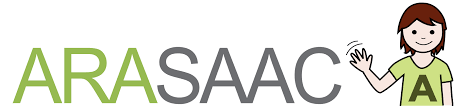 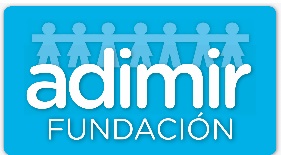 ¿QUÉ HAGO?
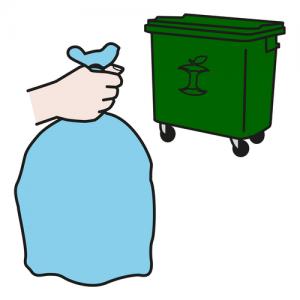 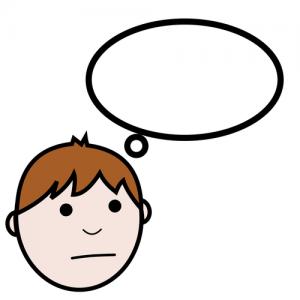 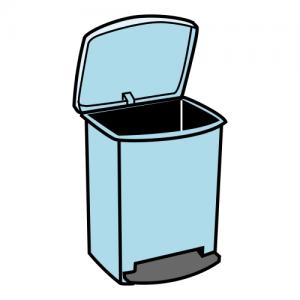 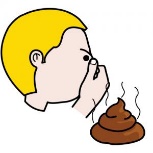 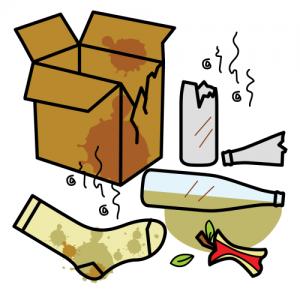 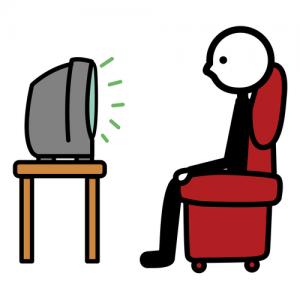 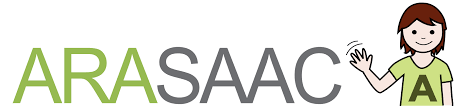 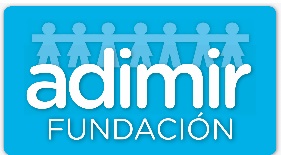 ¿QUÉ HAGO?
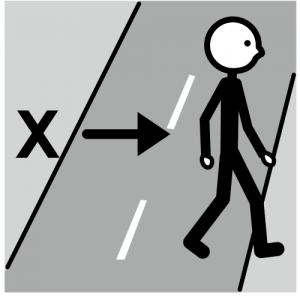 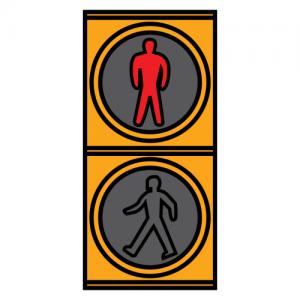 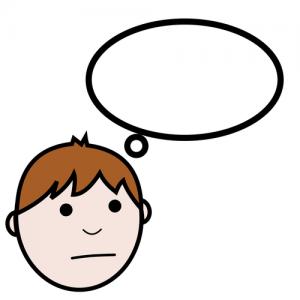 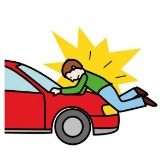 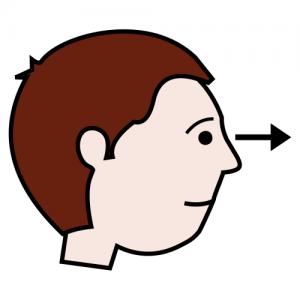 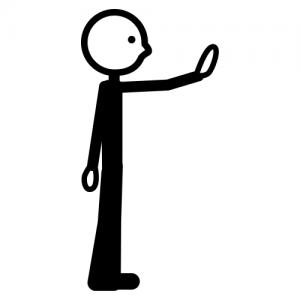 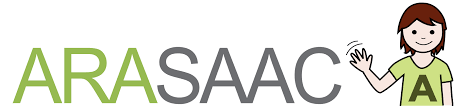 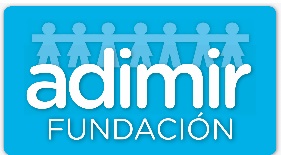 ¿QUÉ HAGO?
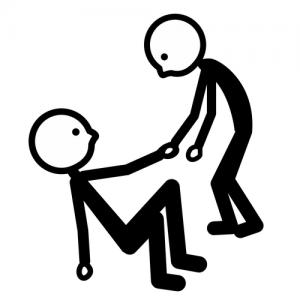 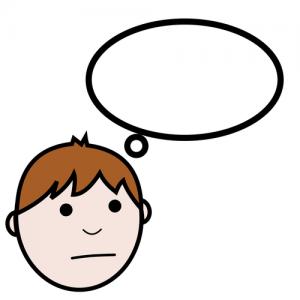 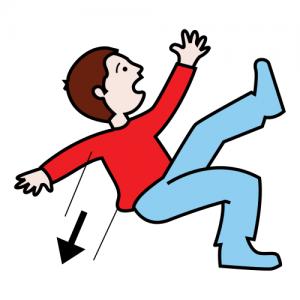 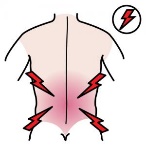 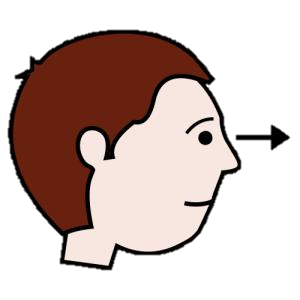 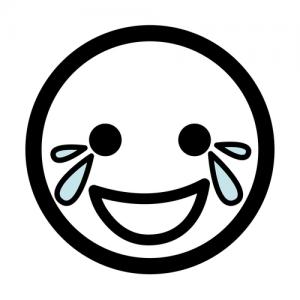 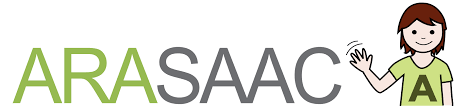 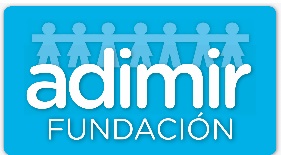 ¿QUÉ HAGO?
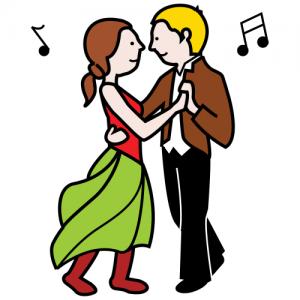 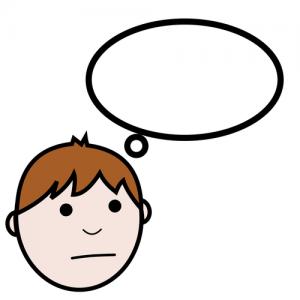 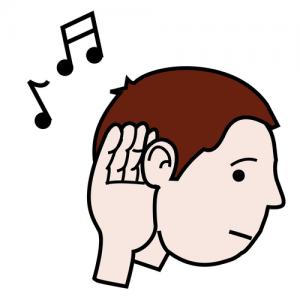 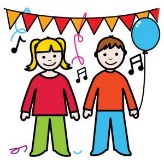 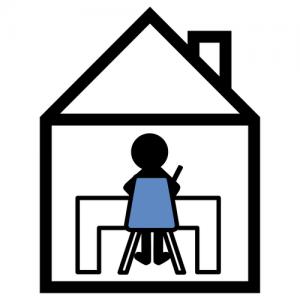 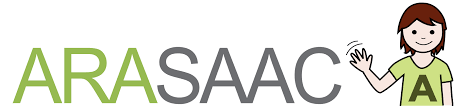 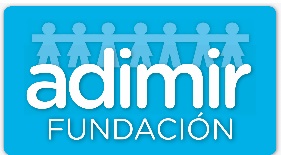 ¿QUÉ HAGO?
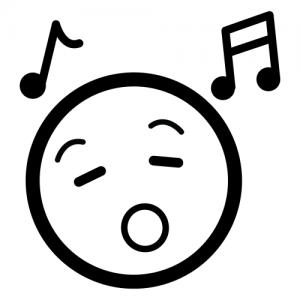 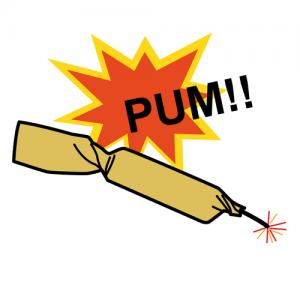 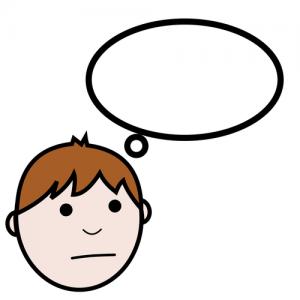 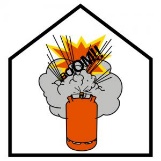 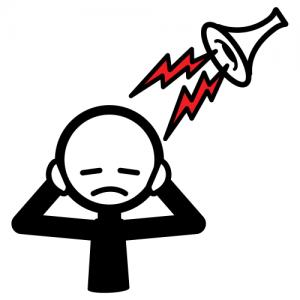 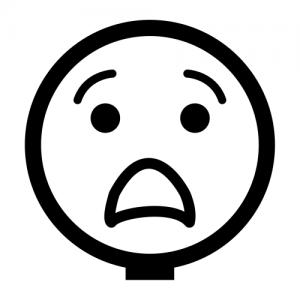 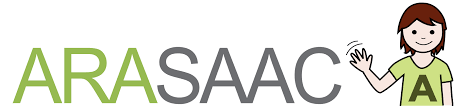 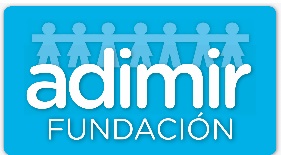 ¿QUÉ PIENSO?
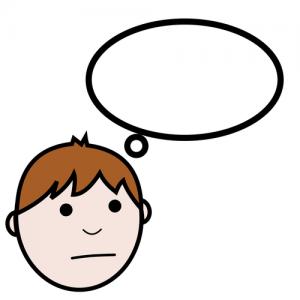 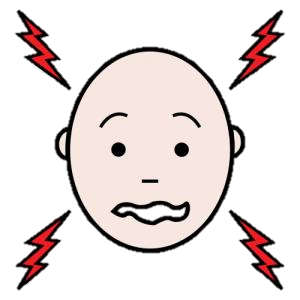 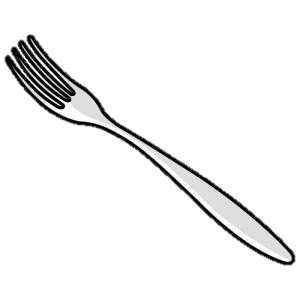 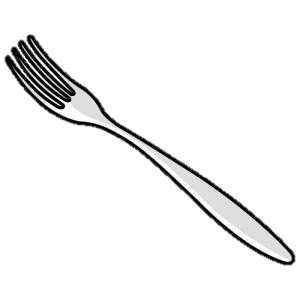 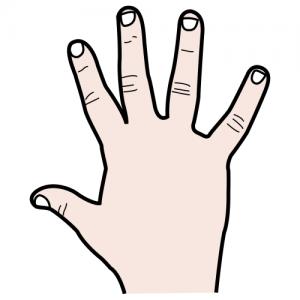 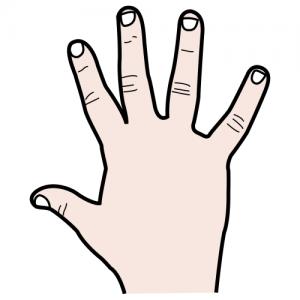 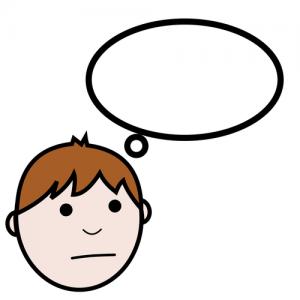 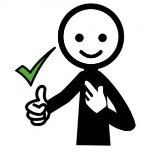 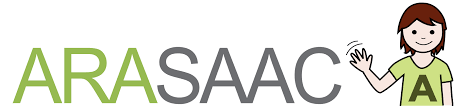 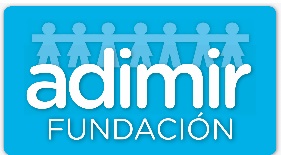 ¿QUÉ PIENSO?
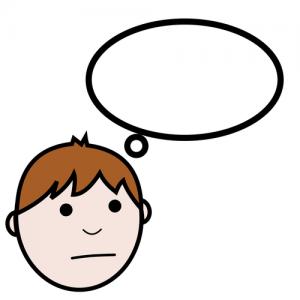 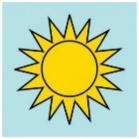 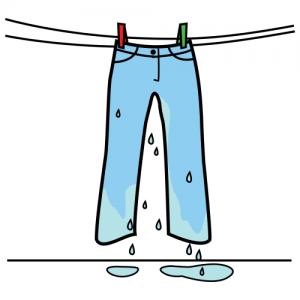 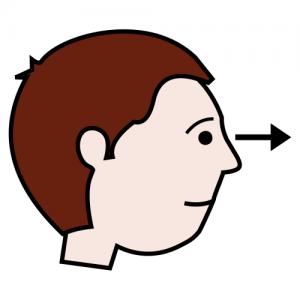 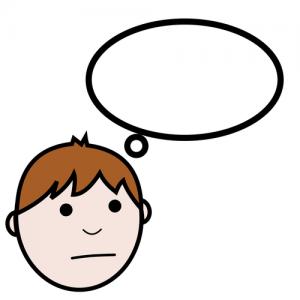 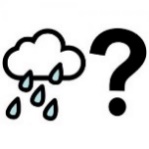 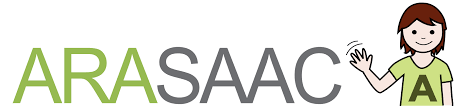 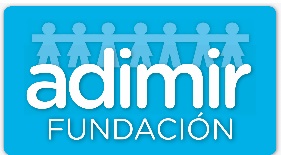 ¿QUÉ PIENSO?
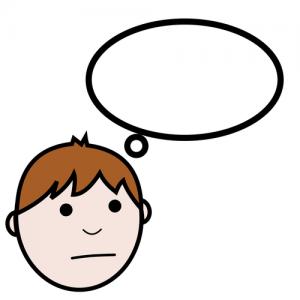 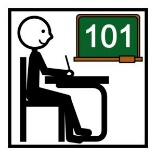 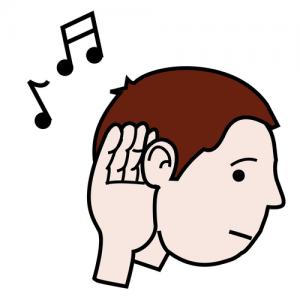 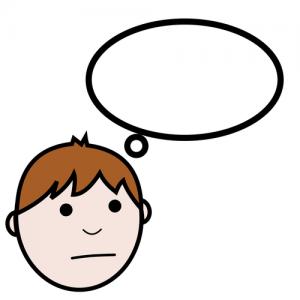 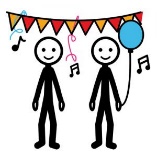 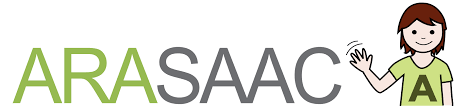 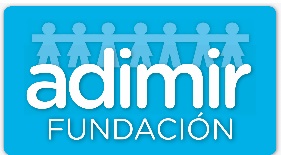 ¿QUÉ PIENSO?
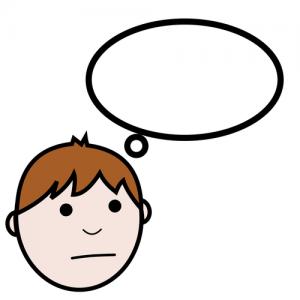 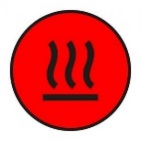 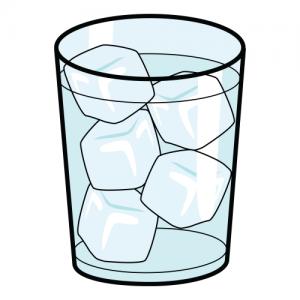 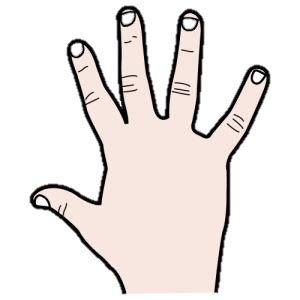 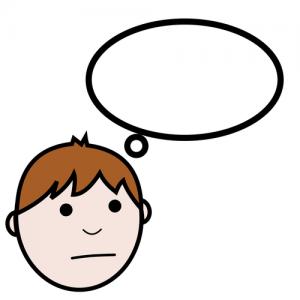 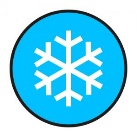 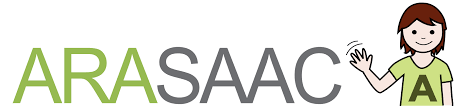 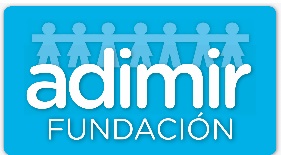 ¿QUÉ PIENSO?
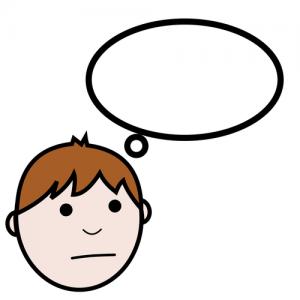 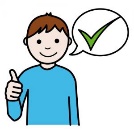 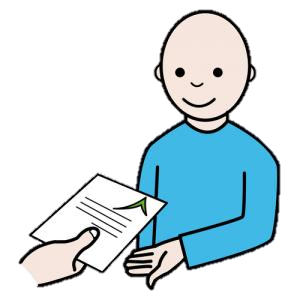 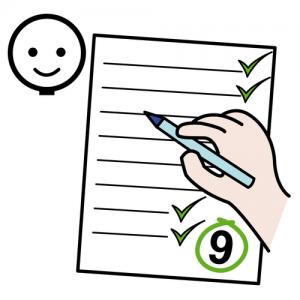 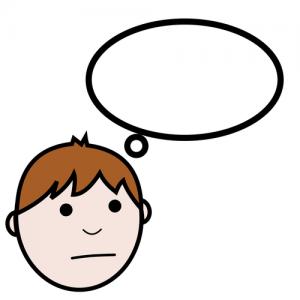 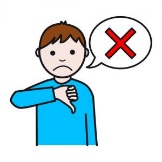 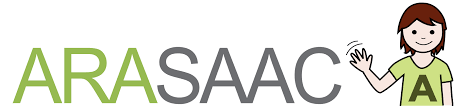 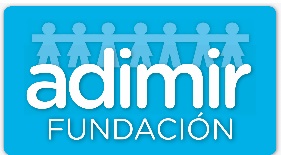 ¿QUÉ PIENSO?
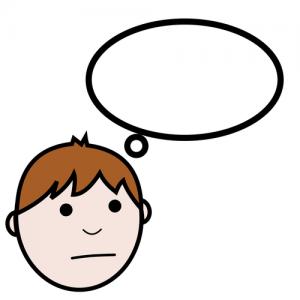 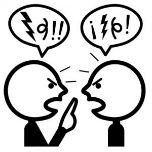 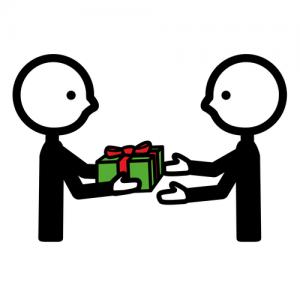 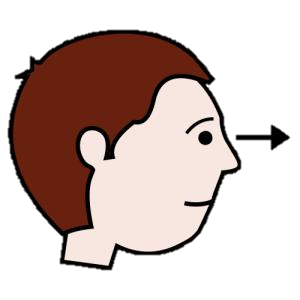 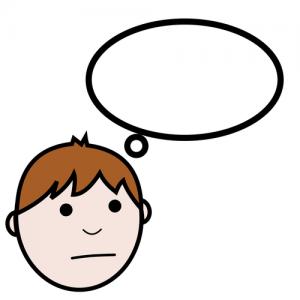 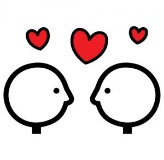 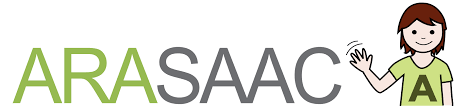 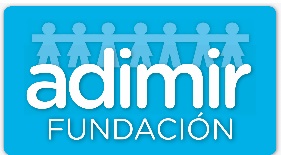 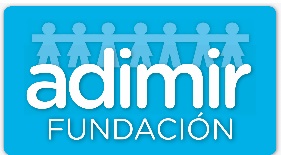 ¿QUÉ PIENSO?
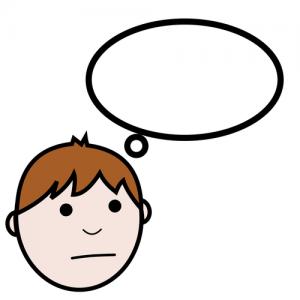 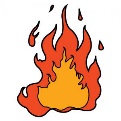 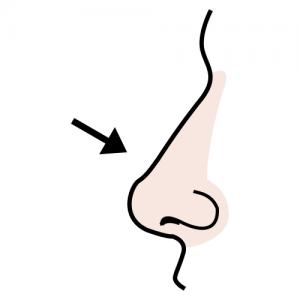 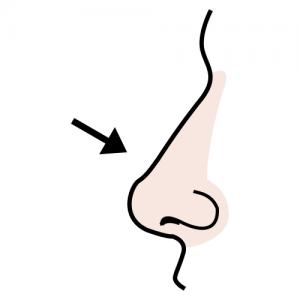 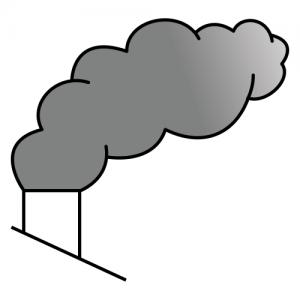 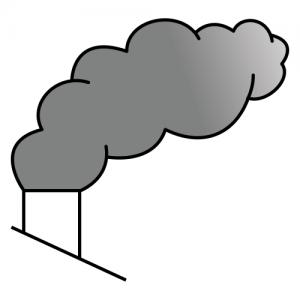 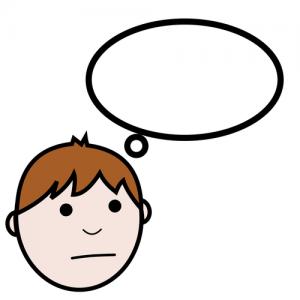 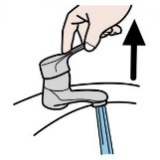 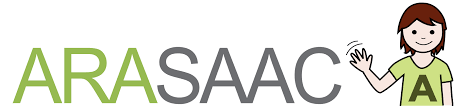 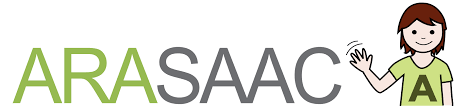 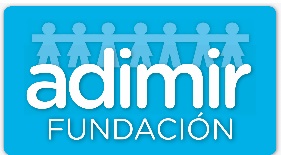 ¿QUÉ PIENSO?
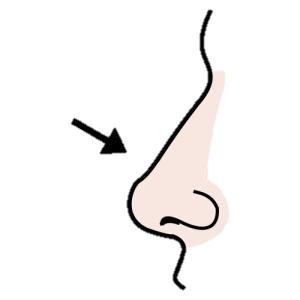 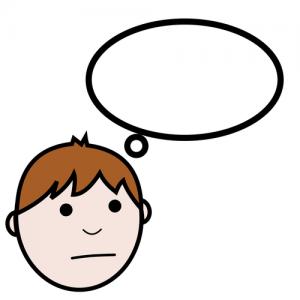 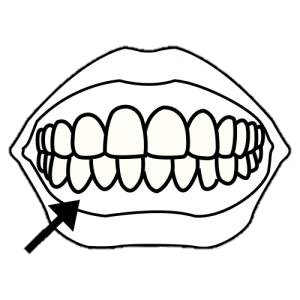 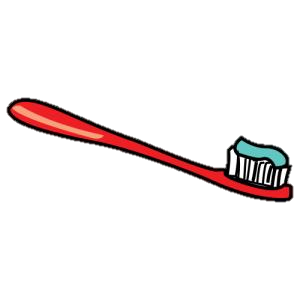 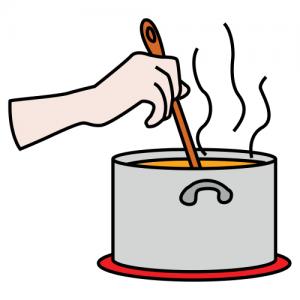 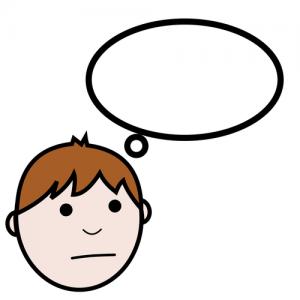 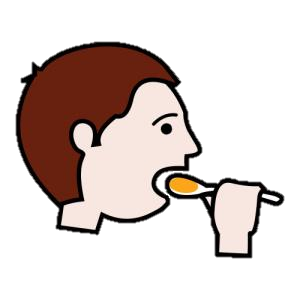 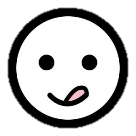 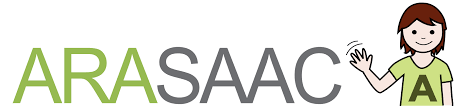 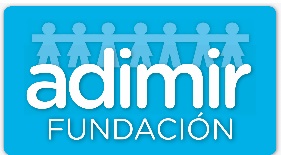 ¿QUÉ PIENSO?
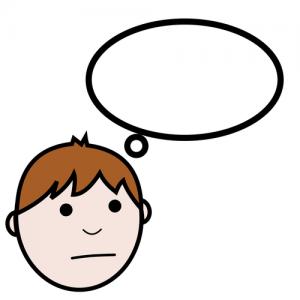 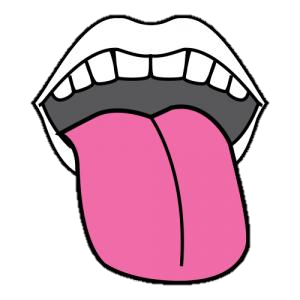 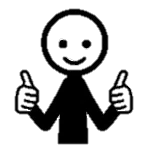 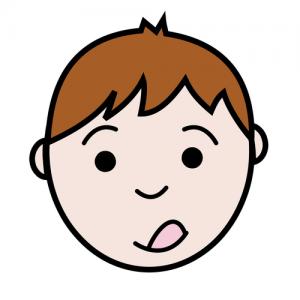 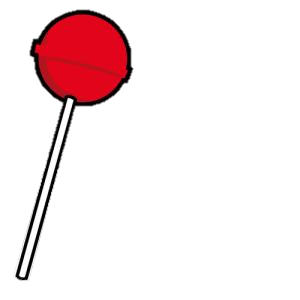 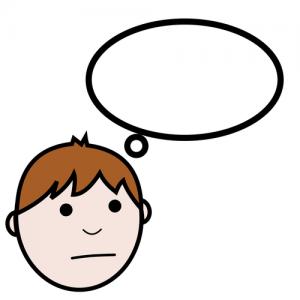 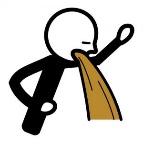 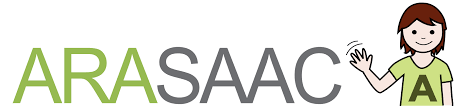 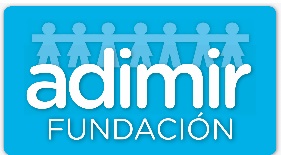 ¿QUÉ PIENSO?
¿QUÉ HAGO?
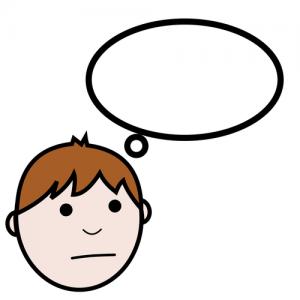 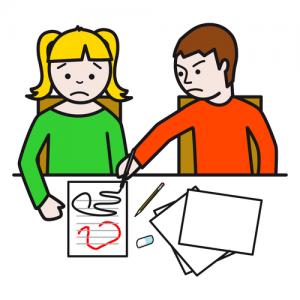 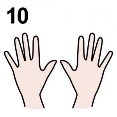 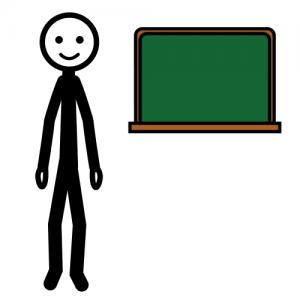 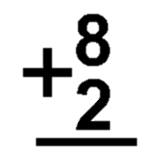 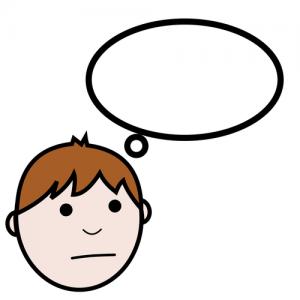 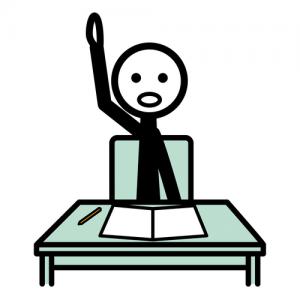 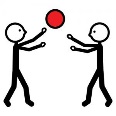 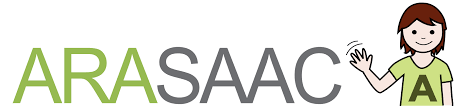 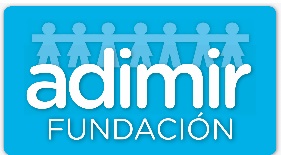 ¿QUÉ PIENSO?
¿QUÉ HAGO?
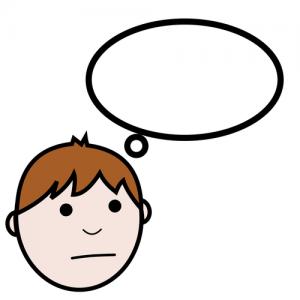 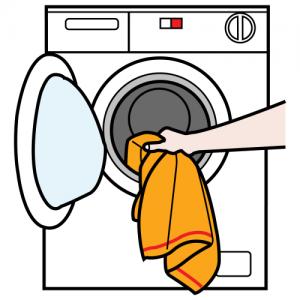 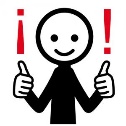 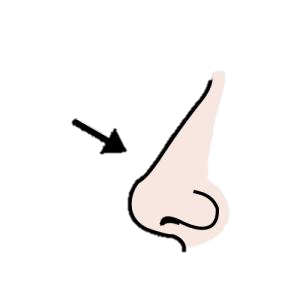 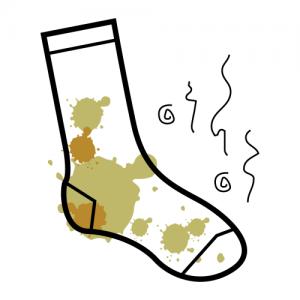 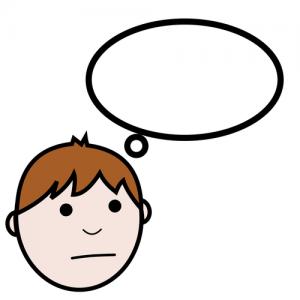 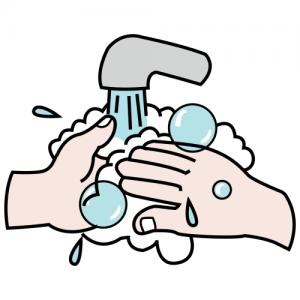 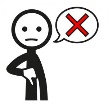 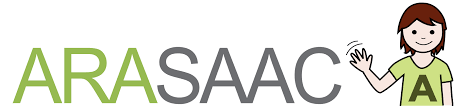 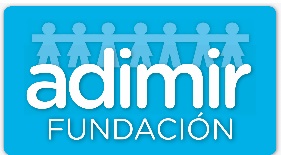 ¿QUÉ PIENSO?
¿QUÉ HAGO?
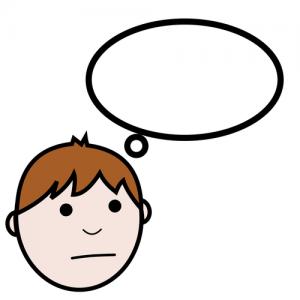 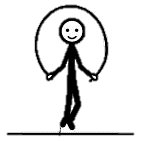 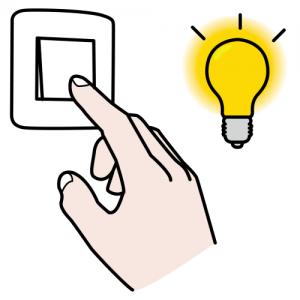 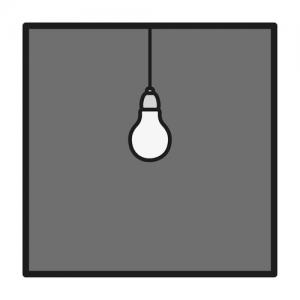 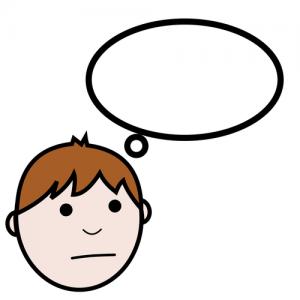 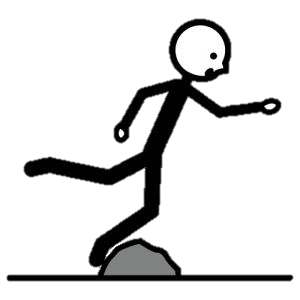 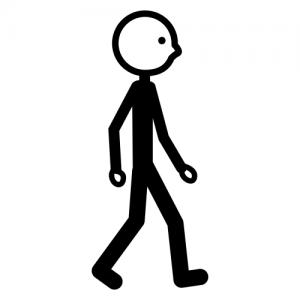 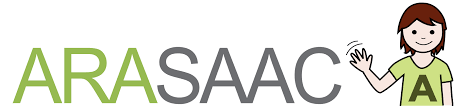 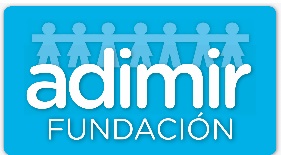 ¿QUÉ PIENSO?
¿QUÉ HAGO?
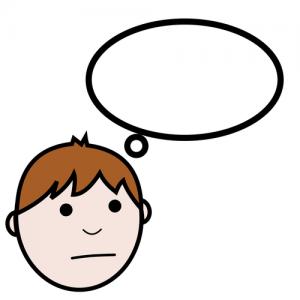 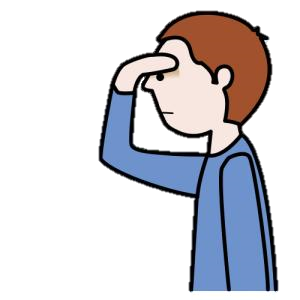 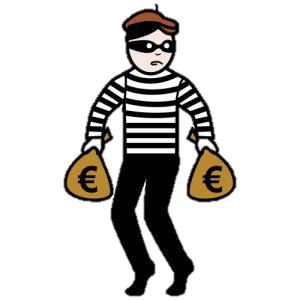 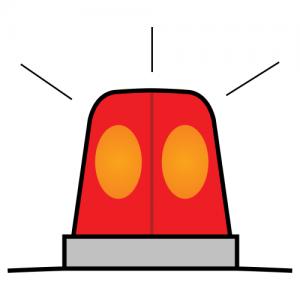 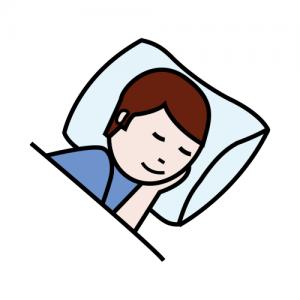 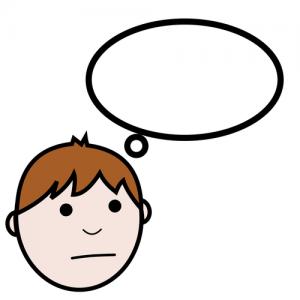 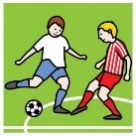 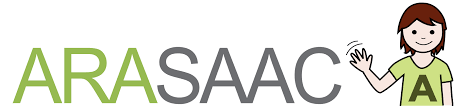 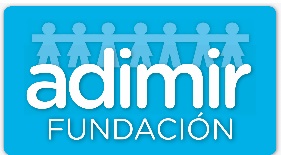 ¿QUÉ PIENSO?
¿QUÉ HAGO?
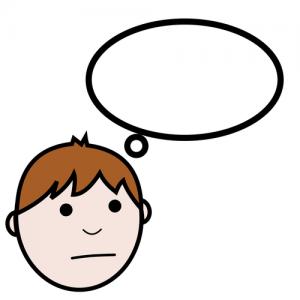 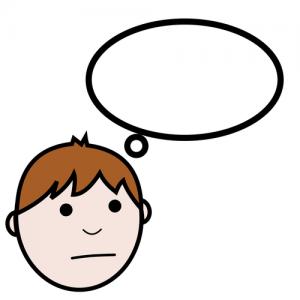 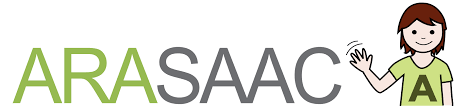